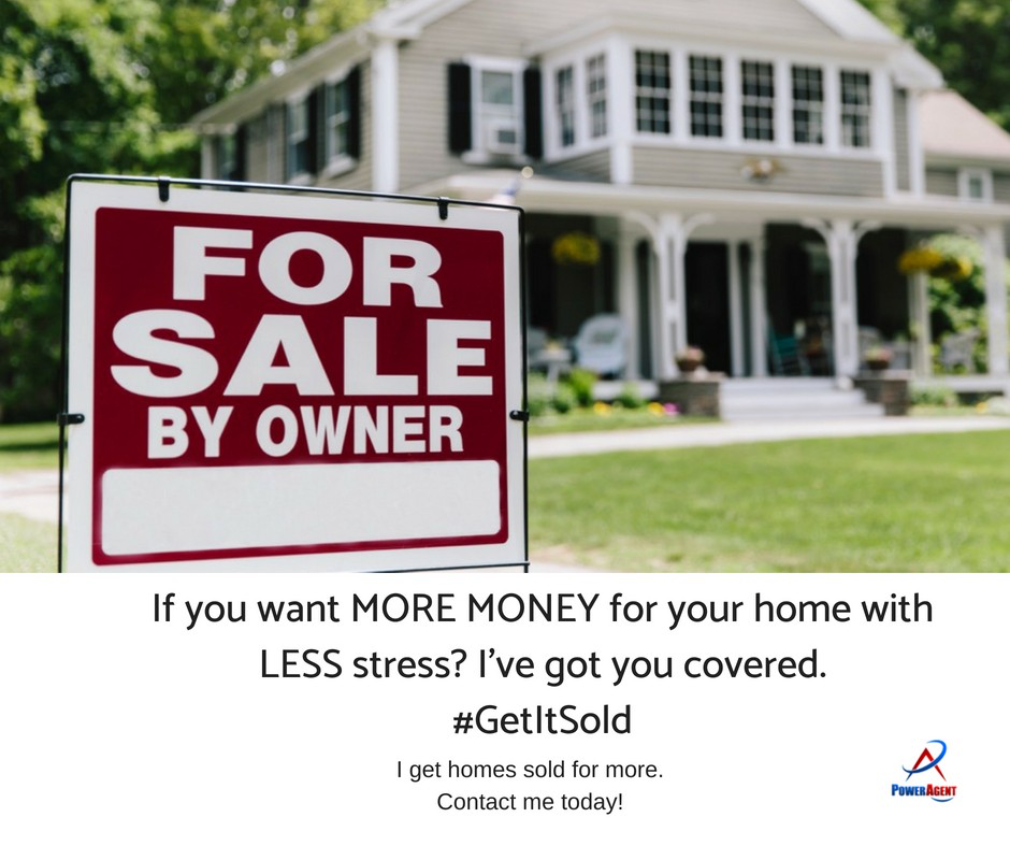 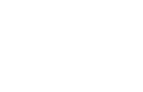 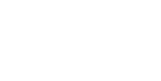 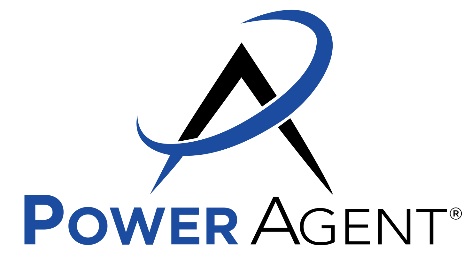 Agent Name | Phone | website